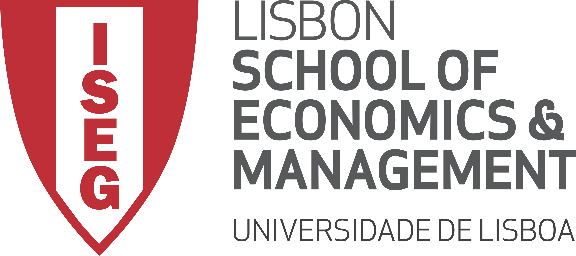 Processos de Convergência da Zona Euro
Realizado por:
Joana Rodrigues 48441
Liandra Henriques 48671
Margarida Lopes 48700
Maria Beatriz Gaspar 46861
[Speaker Notes: © Copyright PresentationGo.com – The free PowerPoint template library]
I. Introdução
O que são forças de convergência?
Eliminação do hiato do rendimento
Razões:
Convergência estagnou após a introdução do euro
Baixa produtividade & fraco crescimento da PTF  Fraca taxa de crescimento 
Inexistência de desenvolvimento da tecnologia
Má alocação de capital
O Trabalho…
Padrões de convergência na Zona Euro
Performance da produtividade durante os anos pré-crise
Alocação de capital entre setores
Fatores condutores da PTF e do crescimento nas economias de convergência
Desenvolvimentos desde a crise
Conclusões
I.1Padrões de convergência na Zona Euro
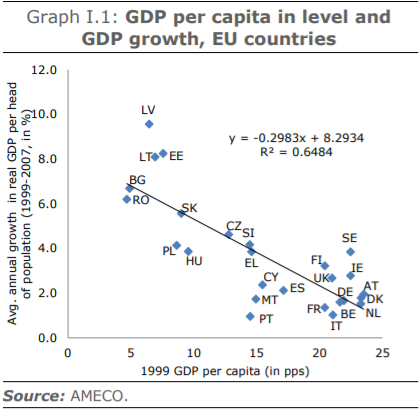 A convergência entre os Estados membros da União europeia foi forte 
Os processos de convergência dentro da Zona Euro foram dececionantes
Este gráfico demonstra a dispersão do rendimento entre os países da zona do euro





Provocou um aumento da dispersão
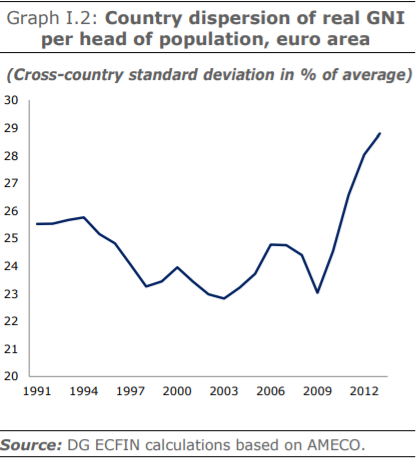 Baixo crescimento de países com rendimento per capita acima da média da zona do euro
Lenta recuperação
I.2Performance da produtividade durante os anos pré-crise
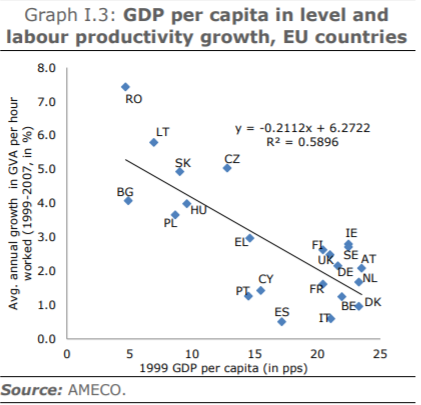 Um dos principais fatores que originou a fraqueza dos processos de convergência  foi a produtividade do trabalho.

Países com um PIB per capita inferior possuem um crescimento superior da produtividade
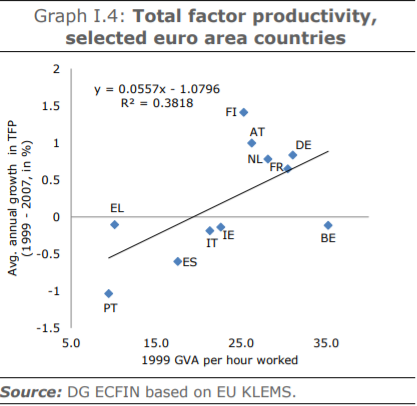 A produtividade total dos fatores (PTF) aparenta explicar a fraca convergência na produtividade na Zona Euro nos anos da pré-crise

Países Nórdicos apresentaram taxas de crescimento da PTF mais elevadas  relativamente ao resto da Zona Euro
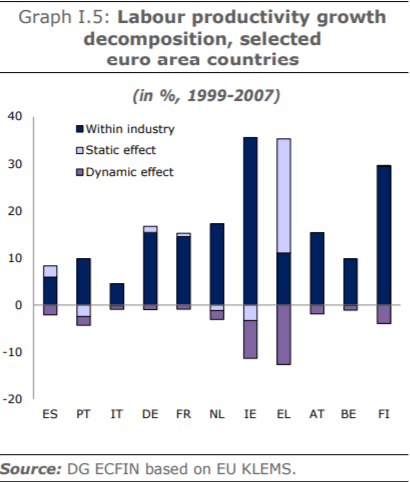 A divergência na produtividade laboral foi originada por  fatores estruturais e pelas diferenças nos padrões de especialização da indústria

A produtividade do trabalho é decomposta em cada país pelo :
Efeito Indústria
Efeito Estrutural
A produtividade laboral foi impulsionada maioritariamente pelos ganhos de produtividade dentro de cada indústria              Efeito Indústria



Para  a maioria dos países em fase de convergência (EL e ES) esses ganhos foram inferiores comparativamente à restante Zona Euro – devido ao fraco desempenho do setor dos serviços
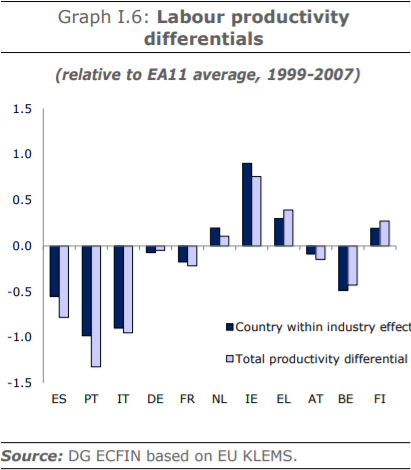 No período de pré-crise , o efeito de indústria explica a diferença existente no crescimento total 

Os distintos padrões de especialização industrial levaram a um aumento adicional na diferença (ex. PT e ES)

Conclusão:  a produtividade do trabalho não foi um instrumento de convergência para as economias no processo de convergência
I.3Alocação de capital entre setores
Investimentos a nível sectorial
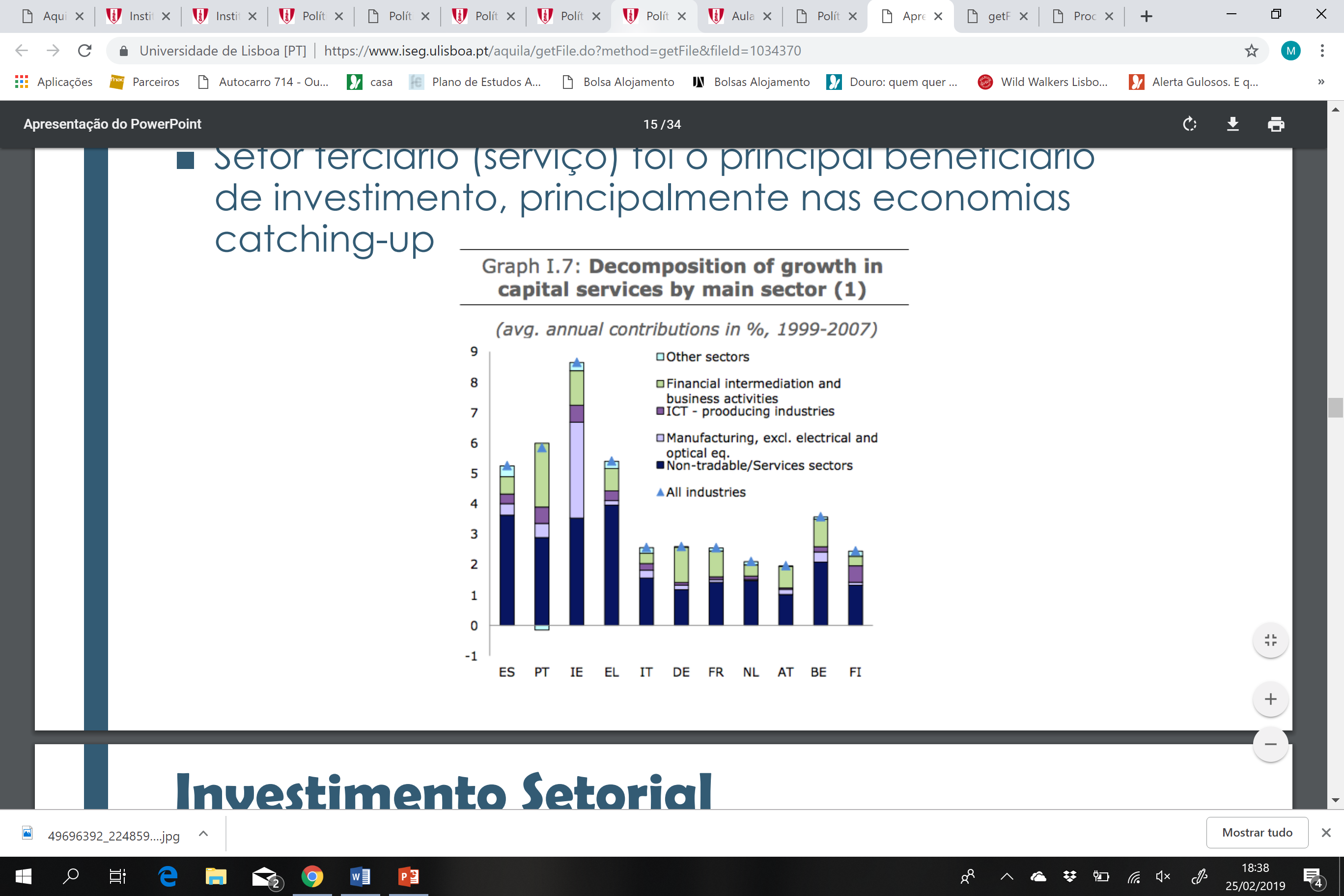 Setor dos serviços com maiores valores de investimento nas economias da Zona Euro

Investimento no setor dos serviços com mais relevo nas economias em convergência
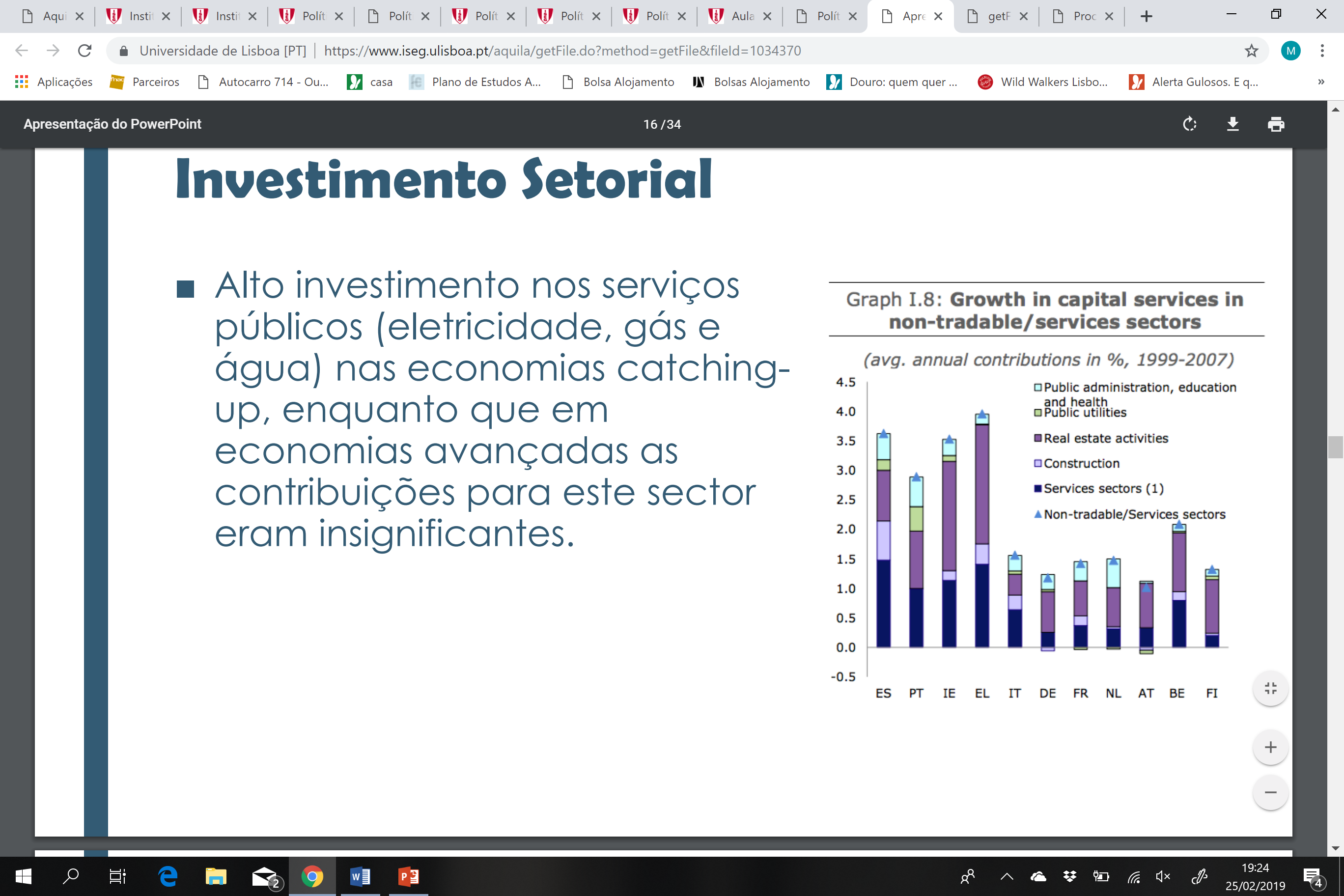 Economias em convergência 
Grande contribuição da construção, atividades imobiliárias e serviços como a distribuição, restauração e hotelaria.
Significativo investimento em serviços públicos
(1) Services sectors: distribution industries, hotels and restaurants
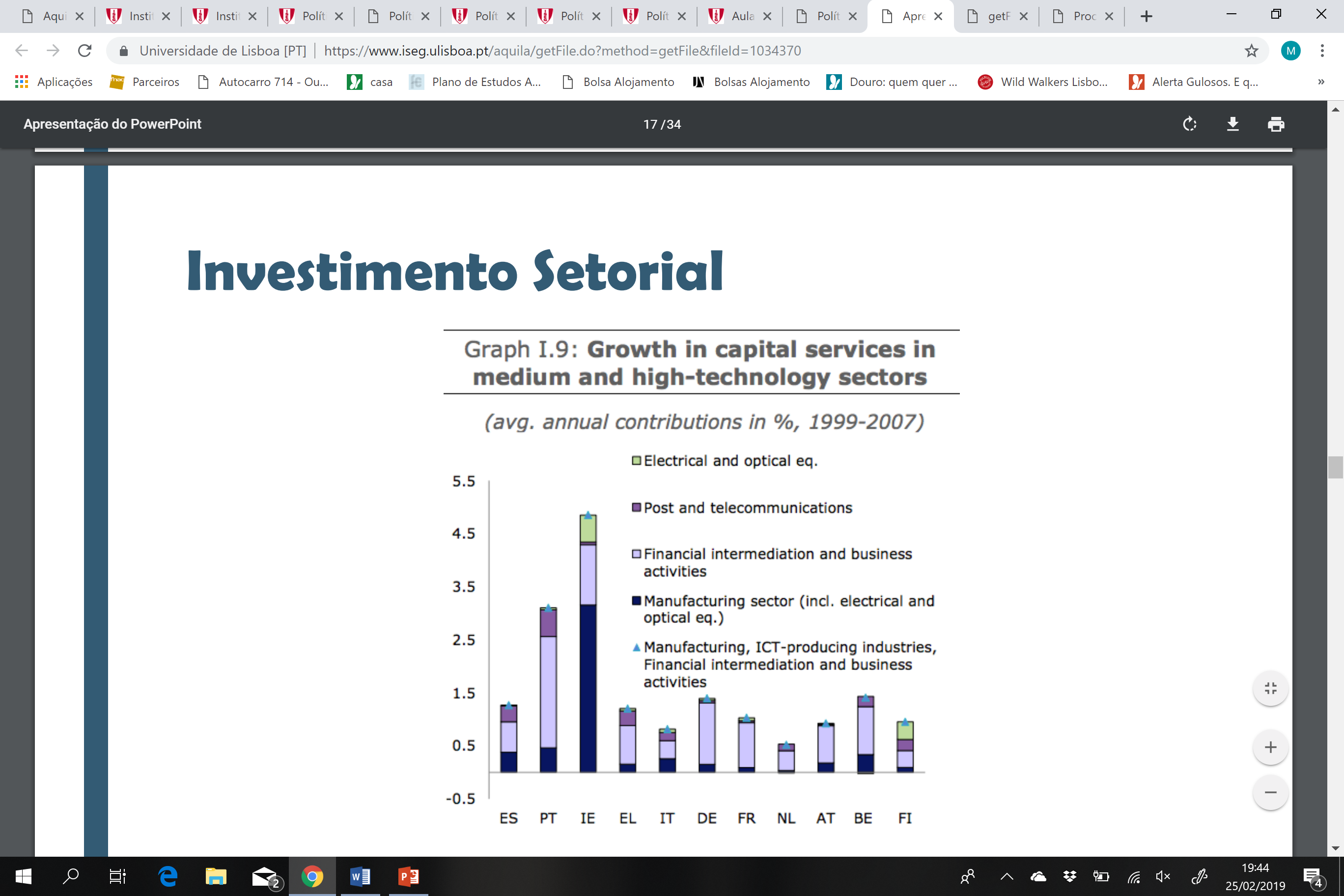 Economias mais avançadas: maior investimento em intermediação financeira e em atividades de negócio industriais

Economias em convergência: grandes investimentos no setor industrial e em indústrias de informação e comunicação relacionadas com as telecomunicações e correios
Países convergentes da Zona Euro: 
Grandes entradas de capital estrangeiro nos anos anteriores à crise
Investimentos canalizados para áreas menos produtivas e propensas a bolhas (ES, IE, EL)
Acumulação de capital também importante em setores dos serviços


O setor dos serviços foi o responsável pelas elevadas diferenças de produtividade entre as economias em convergência  e as restantes da Zona Euro, o que não pode ser explicado pela falta de investimentos.
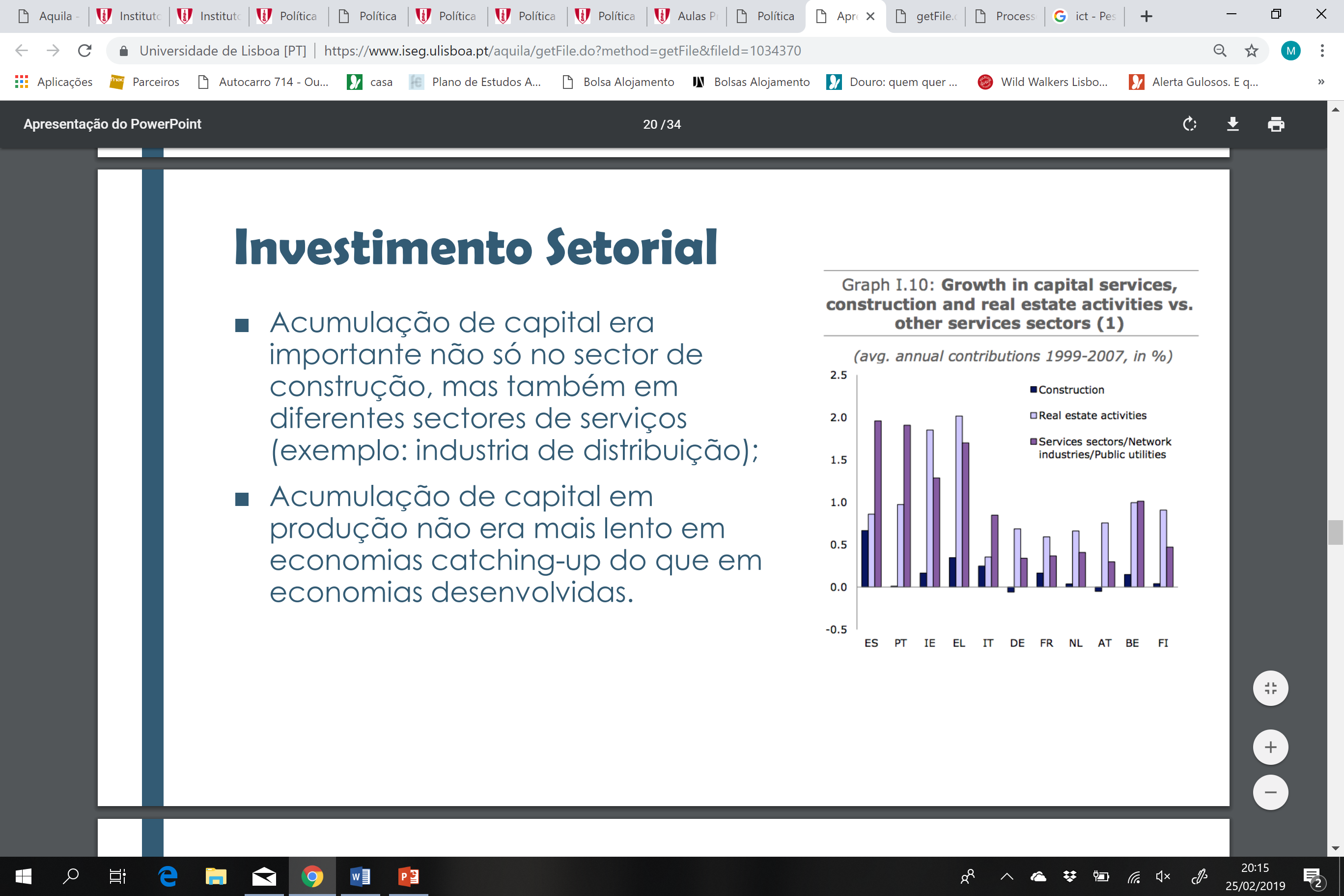 Influenciadores das decisões de investimento:
Teoria do Crescimento Económico:

Integração económica e do mercado financeiro resulta em maiores níveis de receitas para os países

Economias menos avançadas devem crescer mais rapidamente que as mais avançadas
Mais rápida acumulação de capital
Difusão da tecnologia e da inovação
Modelo de Crescimento Neoclássico
Modelo de Crescimento Endógeno
1995-2001:	
Economias em convergência seguiram as previsões teóricas dos modelos de crescimento em termos de acumulação de capital. 




Investimento aumentou nas economias em convergência

2001-2007:
Correlação mais fraca entre o investimento e a receita marginal do capital.
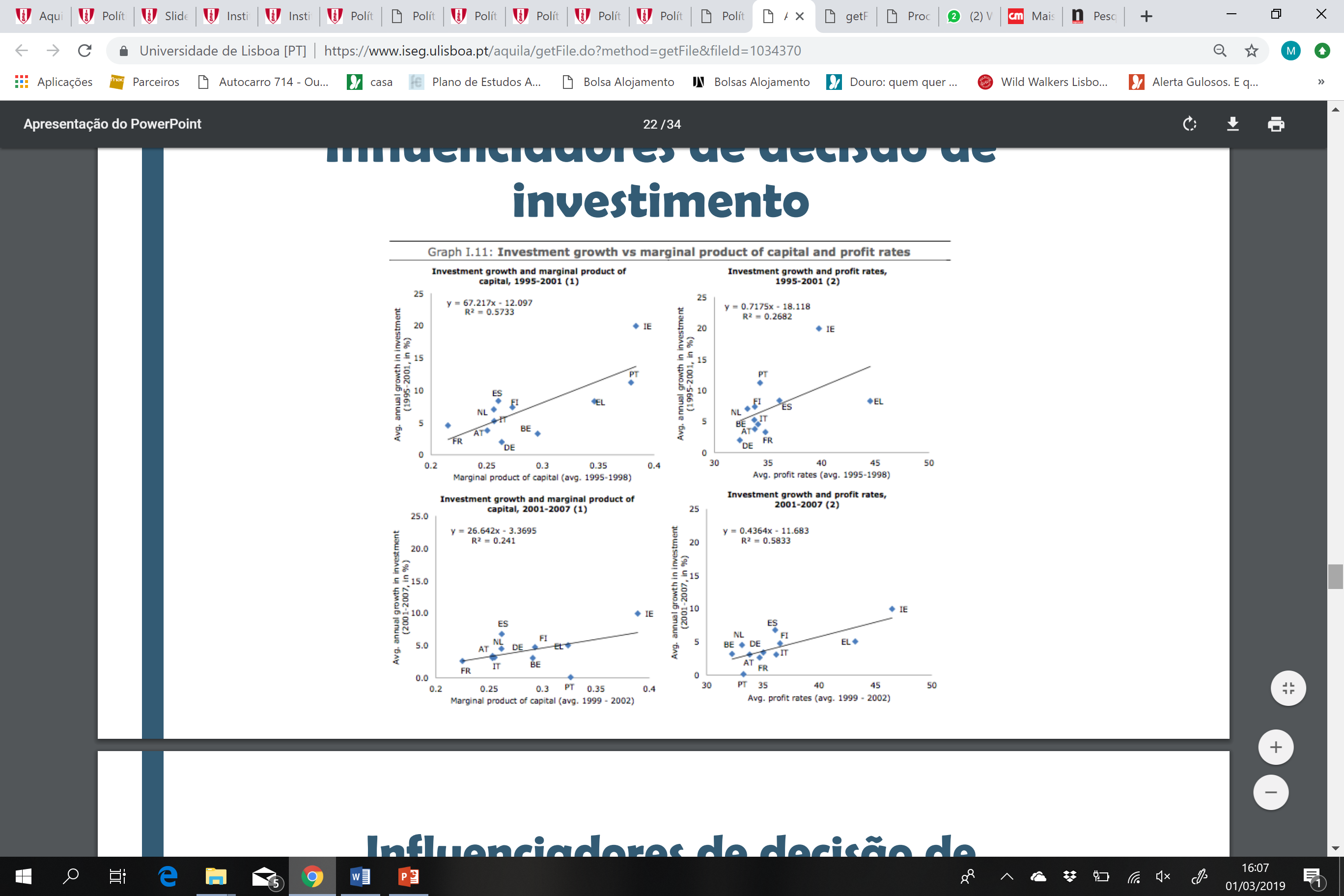 Elevados fluxos de capital para economias com menores rendimentos
Correlação entre a acumulação de capital e as taxas de lucro tornaram-se mais significativas entre os dois períodos

1995-2001: 
As economias em convergência o setor dos serviços e as indústrias em rede tiveram uma maior produtividade marginal do capital que o setor industrial. 
Os fluxos e capital seguiram a produtividade marginal do capital na maioria dos setores.





2001-2007:
Fluxos de capital menos relacionados com o produto marginal do capital e mais com as taxas de lucro
Produtividade marginal do capital foi o principal influenciador das decisões de investimento
Setores em que a produtividade marginal do capital permanecia positivamente correlacionada com os fluxos de capital em todos os Estados membros da Zona Euro: industrial, transportes e armazenamento.

Taxas de lucro nas economias em convergência altas

1995-2001: O capital destinou-se às economias em convergência devido ao produto marginal do capital mais elevado

2001-2007: Capital continuou a dirigir-se para as economias em convergência (exceto em Portugal) devido às maiores margens de lucro em alguns setores dos serviços e indústrias de rede.
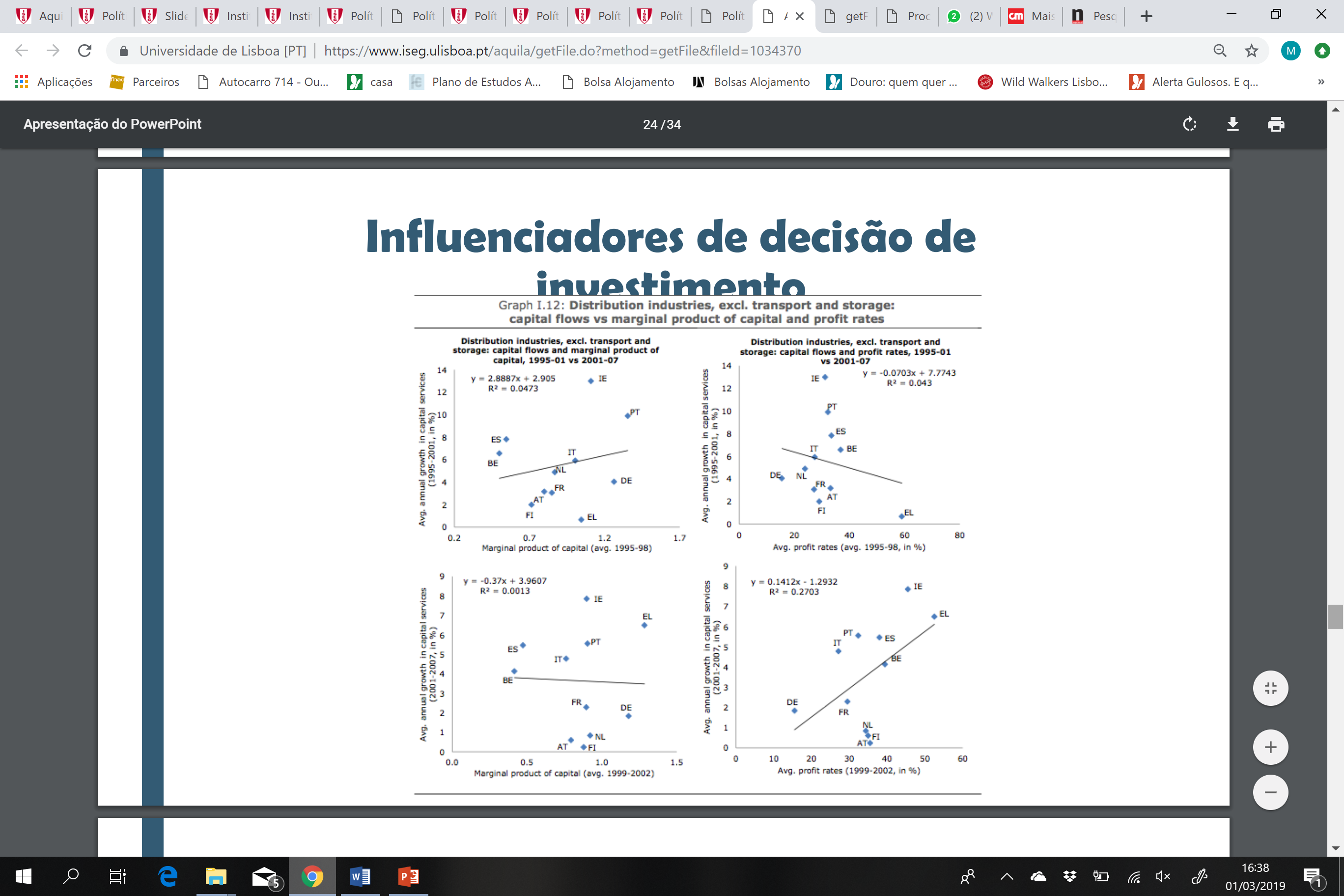 Produtividade marginal do capital e as margens de lucro tendem a mover-se na mesma direção.
A produtividade marginal do capital encontrava-se a descer em todas as economias em convergência nos anos anteriores à crise.
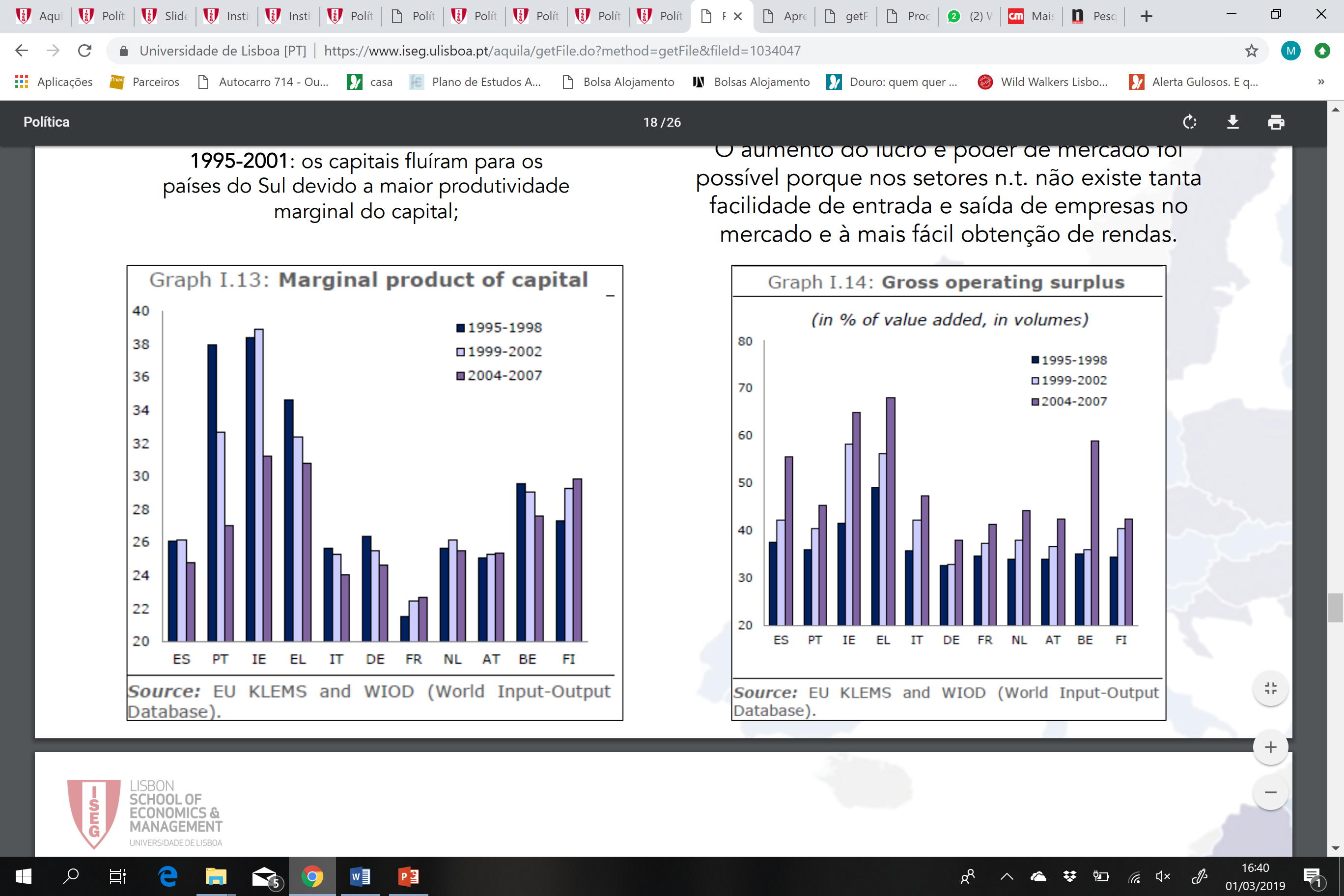 Reflete os efeitos combinados dos rendimentos decrescentes sobre a acumulação de capital e o fraco desempenho da produtividade total dos fatores
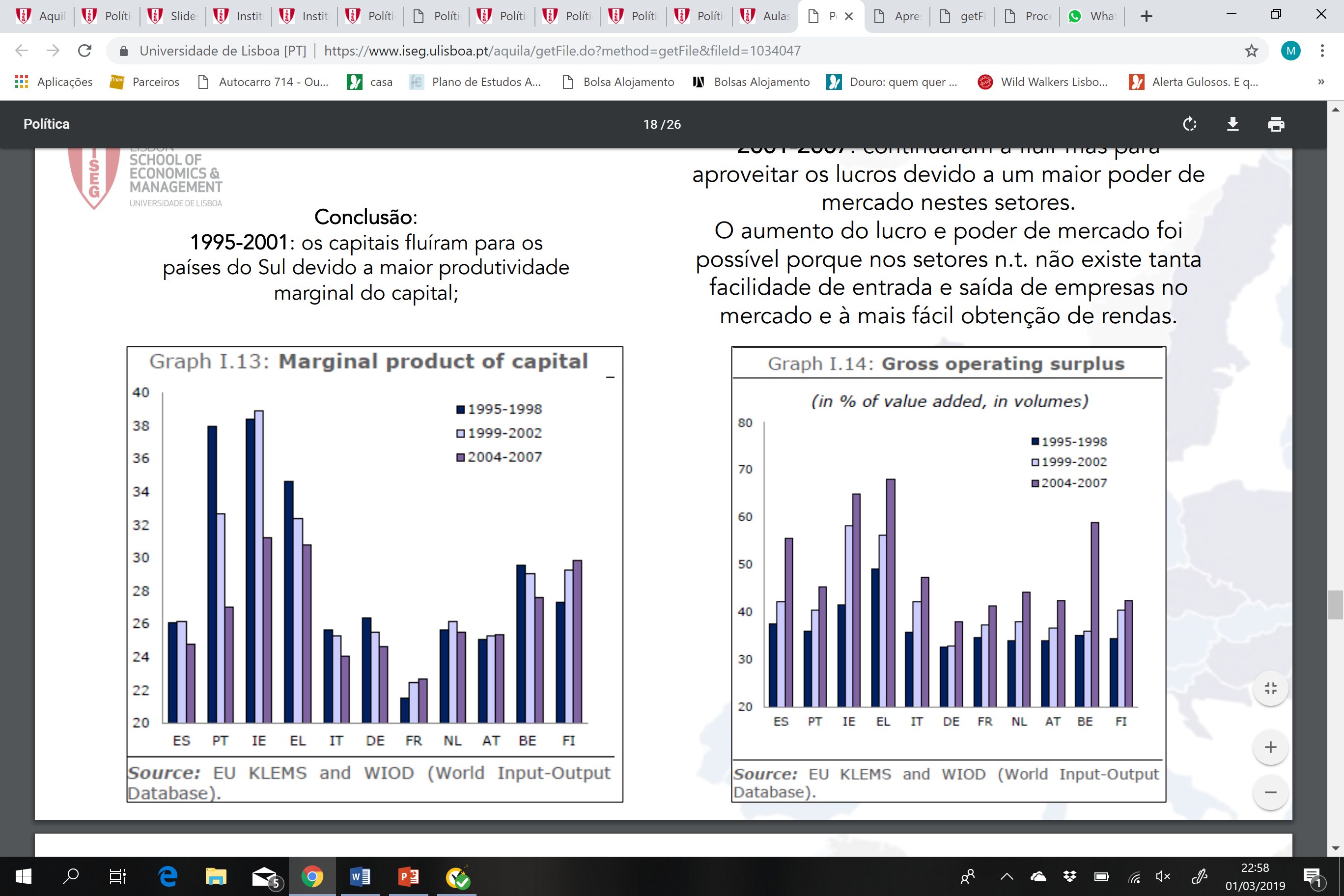 A produtividade marginal do capital diminuiu mas a remuneração total manteve-se elevada nos anos anteriores à crise, devido a um aumento das margens de lucro.

Esta remuneração elevada explica a persistência de fluxos de capital para as economias em convergência durante esse período.
Os aumentos na margem de lucro e a dissociação entre as taxas de lucro e o produto marginal do capital foram notáveis nos setores mais protegidos dos serviços. 


A integração do mercado de serviços na União Europeia era ainda um processo em desenvolvimento existindo por isso a possibilidade de que as condições de enquadramento necessárias para facilitar a entrada e a saída das empresas e para limitar os comportamentos de procura de rendimentos não tenham funcionado totalmente nestes setores.
I.4Fatores condutores da PTF e do crescimento nas economias de convergência
Os países em convergência não seguiram as predições teóricas
Aumento do investimento
Aumento acentuado da PTF
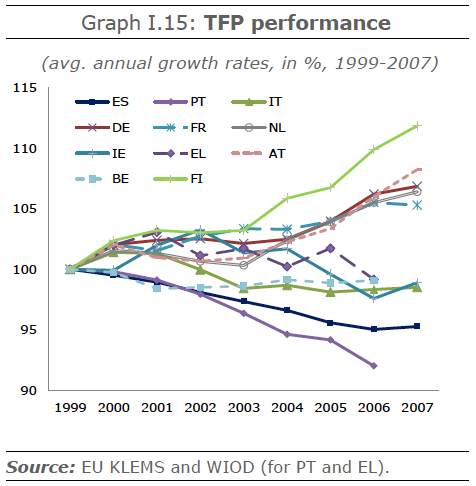 Fraca produtividade nas economias convergentes afetou:
	- Setores onde havia crescimento de 		  emprego
	- Setores onde o crescimento de 	  	  emprego foi mais limitado

Todas as economias convergentes e Itália viram a sua PTF decrescer entre a entrada do euro e a crise.
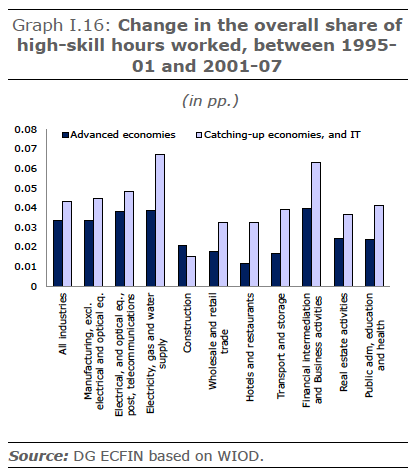 Apesar das elevadas taxas de acumulação de capital, a PTF foi desapontante

As diferenças em capital humano não explicam a divergência entre os países em convergência e os restantes países da Zona Euro
Grandes influxos de capitais das economias convergentes não foram eficazmente aplicados à componente das TIC
Fracas estruturas económicas e industriais e qualidade das suas instituições explicam uma baixa PTF
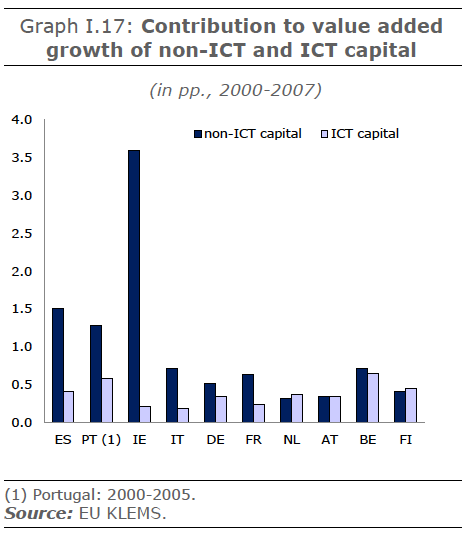 Argumento final...

De 1999-2007 os fluxos financeiros refletiam maioritariamente dívida
O financiamento de capital próprio não teve um papel significativo
O financiamento de crédito beneficiou incumbentes em detrimento de novos entrantes
Padrão de acumulação de capital observado
I.5Desenvolvimentos desde a Crise
Pré-Crise:
Taxas de rendimento e produtividade baixas
Grandes desequilíbrios financeiros
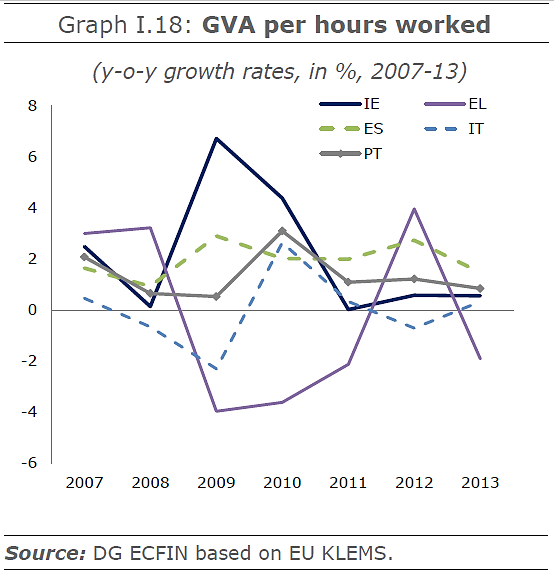 Correção
Durante a Crise: Crescimento de forças divergentes
Após a Crise: Recuperação lenta da produtividade do trabalho
[Speaker Notes: © Copyright PresentationGo.com – The free PowerPoint template library]
Durante a Crise: Adotaram-se reformas estruturais em economias em processo de convergência
Aplicadas aos serviços
Programas de assistência e de supervisão reforçada
Rendimento acima da média Europeia
[Speaker Notes: © Copyright PresentationGo.com – The free PowerPoint template library]
Revisão das condições de base (framework conditions)
Eliminação de obstáculos à concorrência
Reforço da transparência nalguns setores
                                     ↓       
    Liberalização gradual dos preços
Modernização do Serviço Judicial
Modernização da Administração Pública
Melhorar o acesso das PME ao financiamento
MEDIDAS
Objetivos:
Aumentar a produtividade
Aumentar as perspetivas de crescimento potencial a médio prazo
Limitar riscos da má alocação de capital
Desafios da Aplicação de Medidas Estruturais
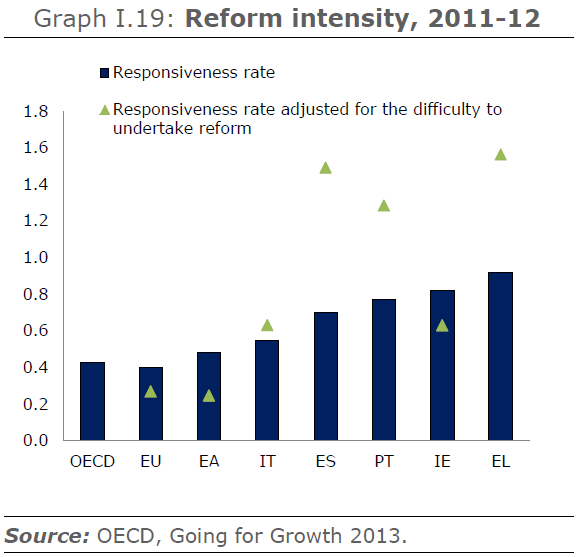 Implementação difícil
Necessidade de alterações legislativas
Implementação no Setor dos Serviços
O mais rápido possível
Garantir o sucesso
Cumprir os objetivos
I.6Conclusões
Após a Introdução do Euro a Convergência de Rendimentos Aparenta ser Desordenada
Fraco crescimento da produtividade  Fraco crescimento da PTF
Deficiente alocação de recursos para setores mais produtivos
Processos de Convergência Prejudicados
Má alocação de capital
Capital destinado principalmente ao setor dos serviços
Setor dos serviços caracterizado por preferir lucro em vez de produtividade
Obtenção de crédito fácil através do setor bancário
Falta de Motores para Fomentar o Crescimento de Longo Prazo
Apesar do desenvolvimento das competências do capital humano
Ausência de inovação
Baixas taxas de variação tecnológica impedem o crescimento a médio prazo
Motivos para o Otimismo Relativamente aos Processos de Convergência
Boa resposta política quanto à aplicação de mudanças estruturais
Previam-se benefícios da aplicação de medidas estruturais, no que toca ao aumento da produtividade e ao potencial de crescimento
FIM